Повышение качества жизни
через создание комфортной городской среды –
приоритет командной работы
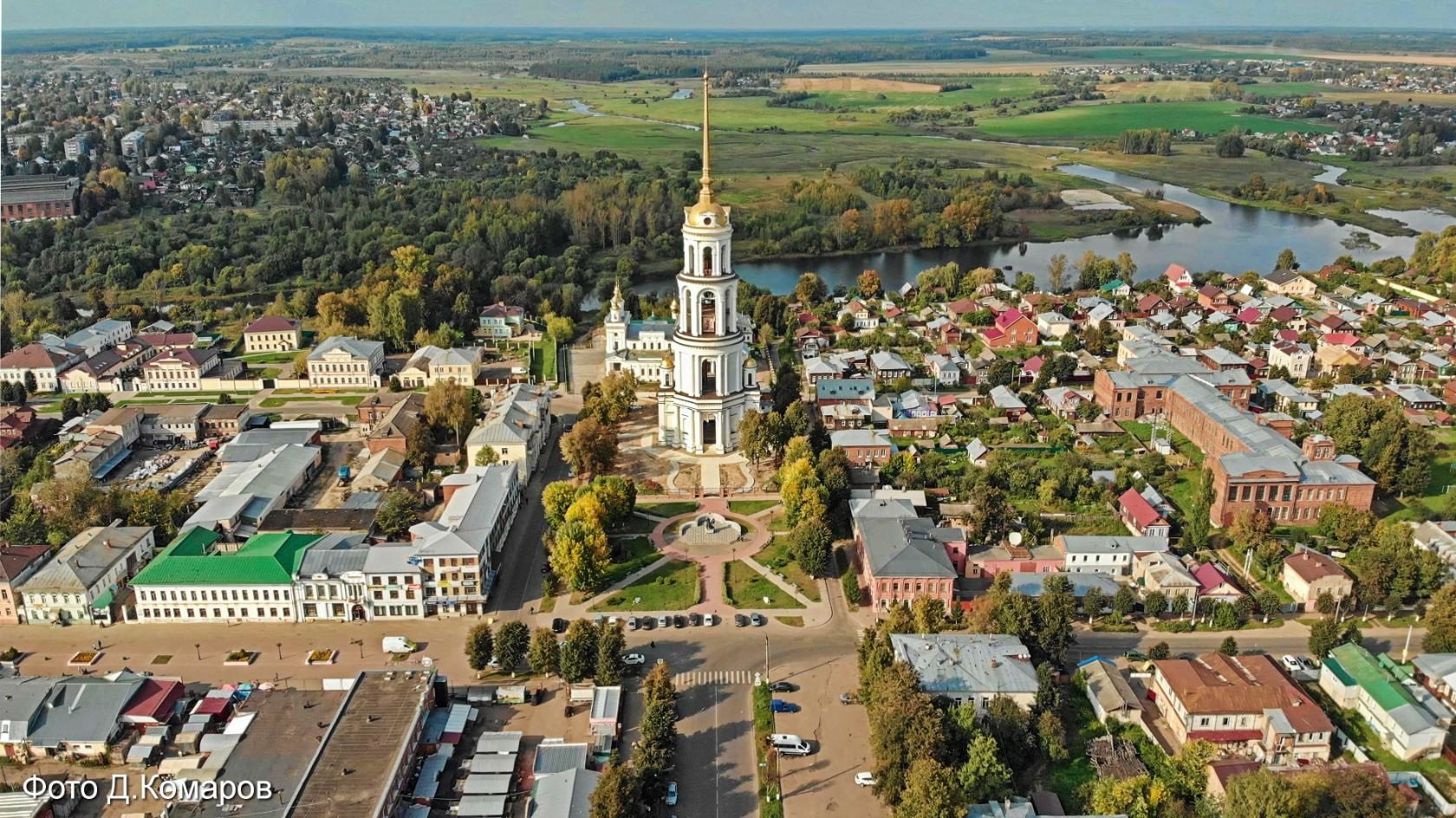 Глава городского округа Шуя
Наталья Корягина
ШУЯ – ГОРОД, В КОТОРОМ ЖИВЕТ ИСТОРИЯ
«Шуя – уездный город Владимирской губернии, на левом берегу реки Тезы,
при ветви Новки – Нерехта Московско-Ярославско-Архангельской железной дороги...
97, 2 % населения постоянно живет в городе. 46, 9% населения грамотны.
Шуя по внешнему благоустройству является лучшим уездным городом Владимирской губернии. 
Из 80-ти улиц приблизительно половина замощена; 9 каменных церквей, 
единоверческий монастырь, много хороших зданий, городской театр,
мужская и женская гимназии, мужское духовное училище, городского четырехклассное
и 5 начальных училищ, земская публичная библиотека, богадельня, земская больница, 
2 аптеки, дом призрения для престарелых мещан, убежище для малолетних, 
несколько благотворительных обществ, правительственная телефонная сеть.
Городу принадлежит 1066 десятин земли, несколько домов, 200 лавок, водяная мельница»
Информация о городе начала XX века из Энциклопедического словаря Брокгауза и Ефрона
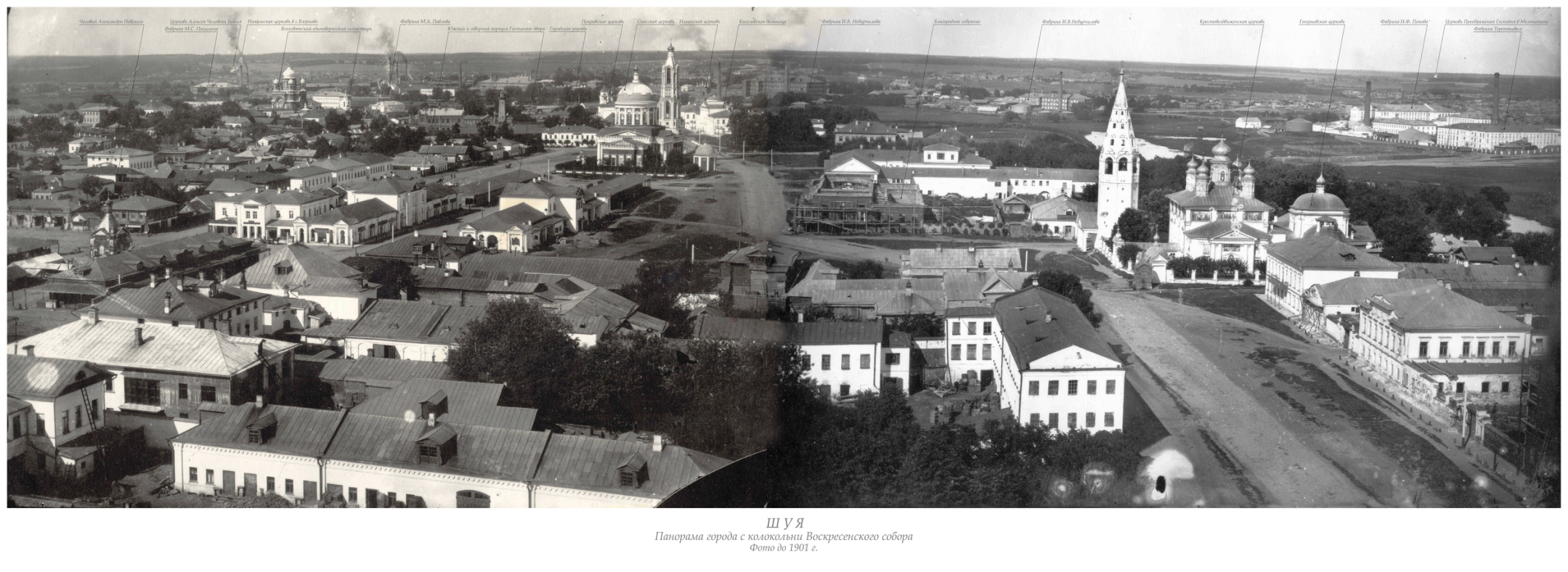 Шуя. Панорама города с колокольни Воскресенского собора. Фото до 1901 года
ПРЕДПРИЯТИЯ – ГОРДОСТЬ ШУИ
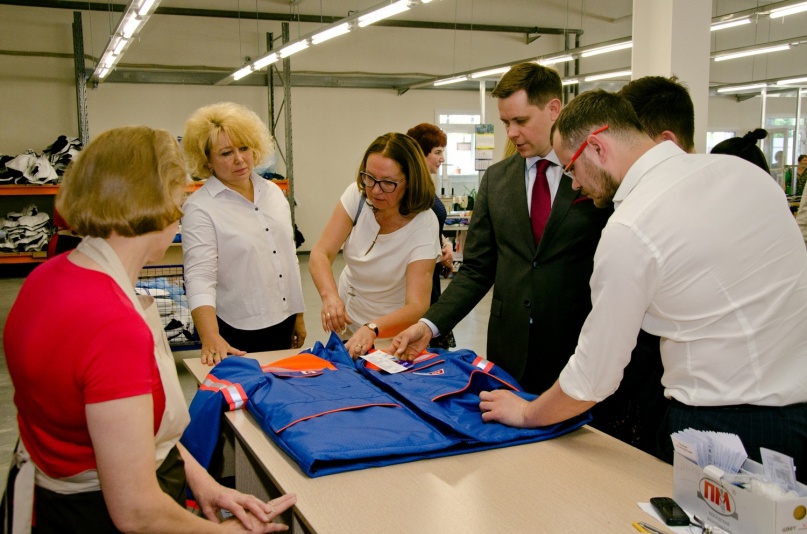 Показатель уровня безработицы в Шуе – 0,2%
от численности трудоспособного населения
Открытие новой 
швейной фабрики 
ООО «Текстиль М»
ООО «Текстиль М»
ОАО ХБК «Шуйские ситцы» первым
в Ивановской области в марте 2019 года 
вошел в национальный проект 
«Производительность труда
и поддержка занятости».

В ноябре предприятие «Шуйские ситцы»
запустило первую в России красильную
линию тканей шириной 240 см. 
Проект реализован при поддержке 
Минпромторга и Фонда развития
промышленности.
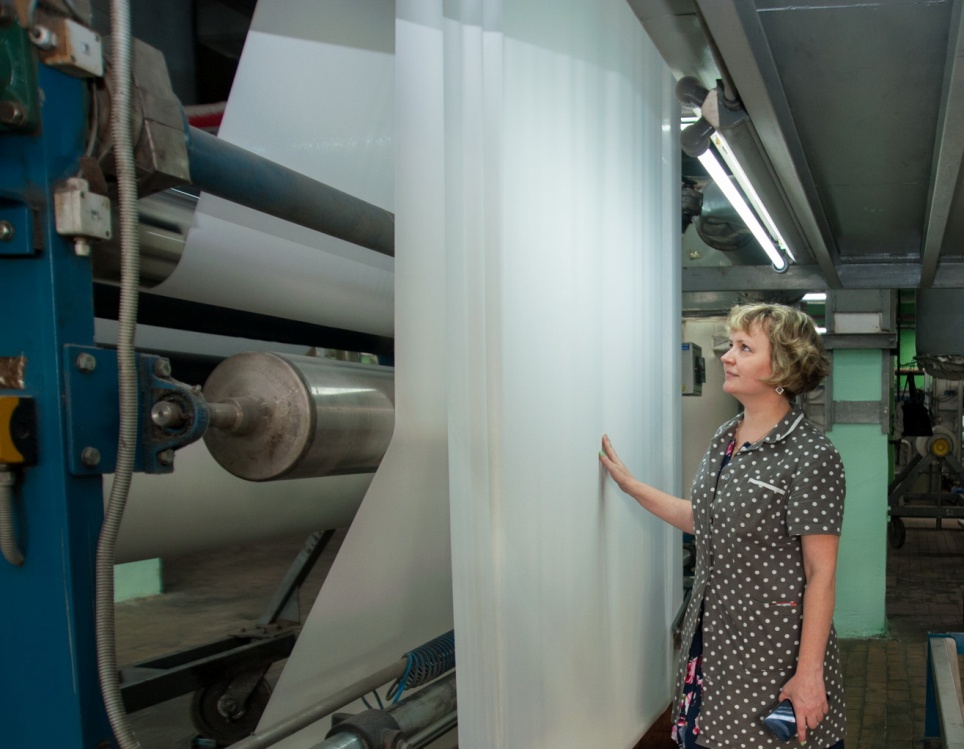 ОАО ХБК «Шуйские ситцы»
ПРЕДПРИЯТИЯ – ГОРДОСТЬ ШУИ
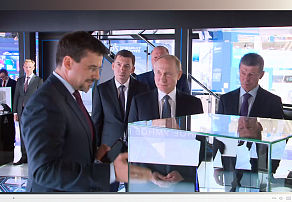 На выставке «Иннопром-2019»
Владимиру Путину показали планшет 
Aquarius Cmp NS 208 
под управлением отечественной 
мобильной операционной
системы «Аврора»
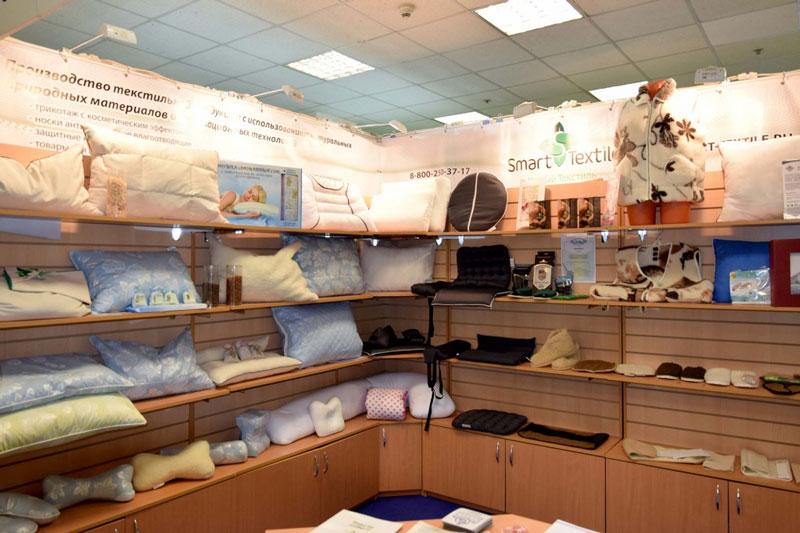 С 2016 года объединение 
«Специальный текстиль»
получает поддержку 
из Фонда содействия инноваций
на реализацию своих разработок
ПРЕДПРИЯТИЯ – ГОРДОСТЬ ШУИ
ООО «Эггер Древпродукт Шуя» помог 
в реализации трех этапов благоустройства городского парка культуры и отдыха,
обустройстве общественного пространства у Воскресенского собора 
и монтаже архитектурной подсветки главного символа Шуи – 
колокольни
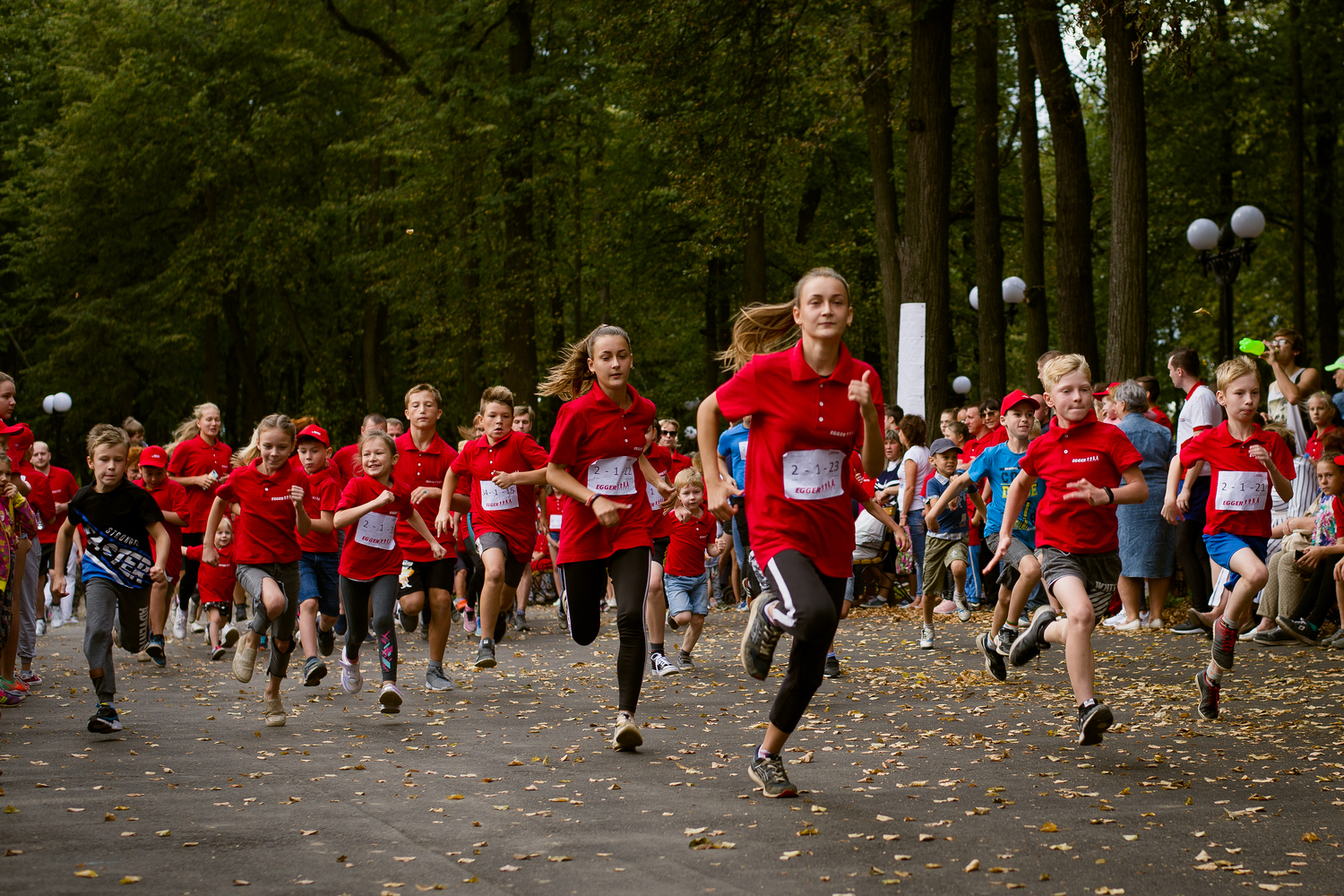 Благотворительный забег «Вперед вместе с ЭГГЕР!»
КОМФОРТНАЯ ГОРОДСКАЯ СРЕДА
Шуя – победитель всероссийского конкурса лучших проектов создания комфортной городской среды
в малых городах и исторических поселениях
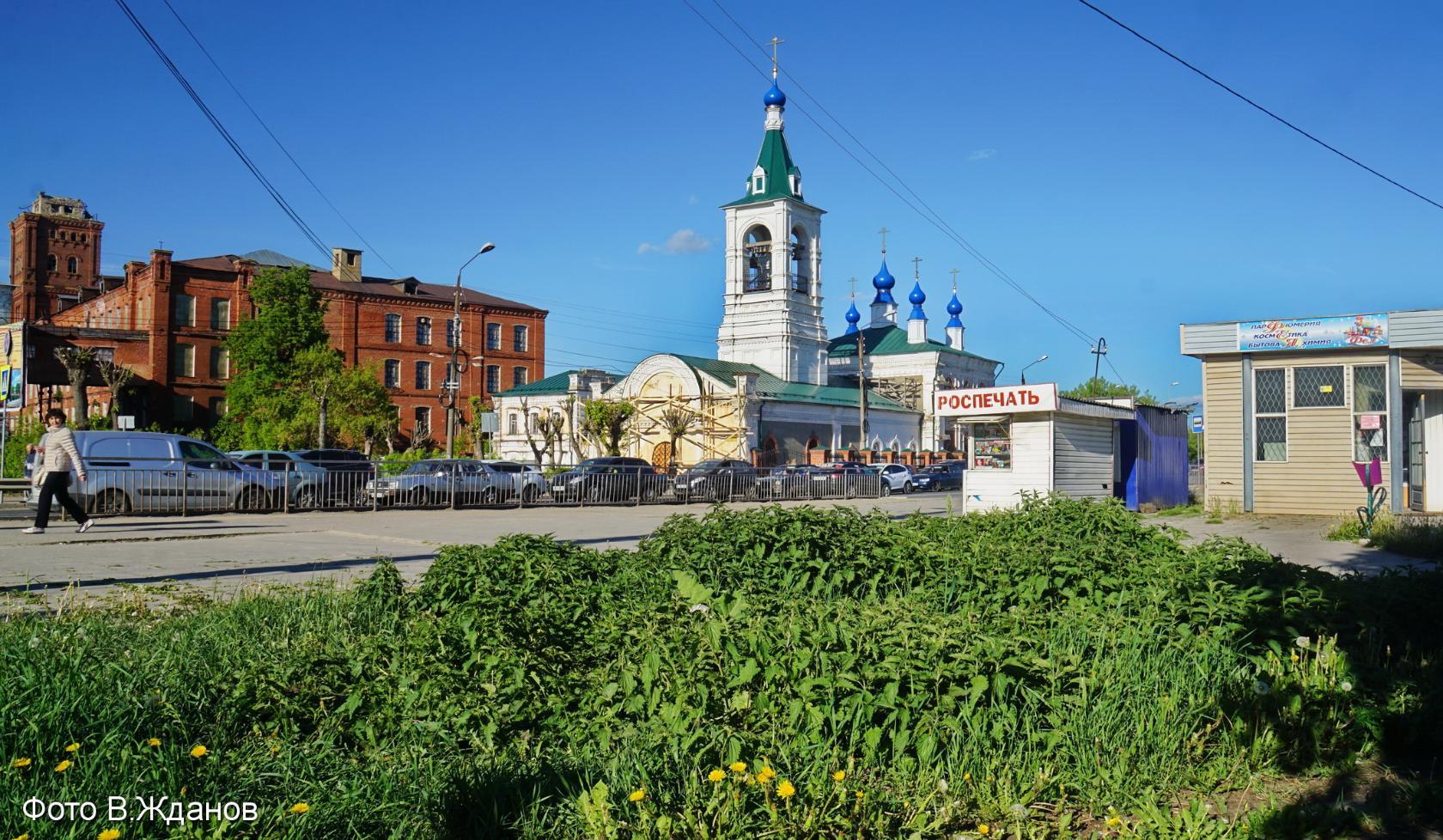 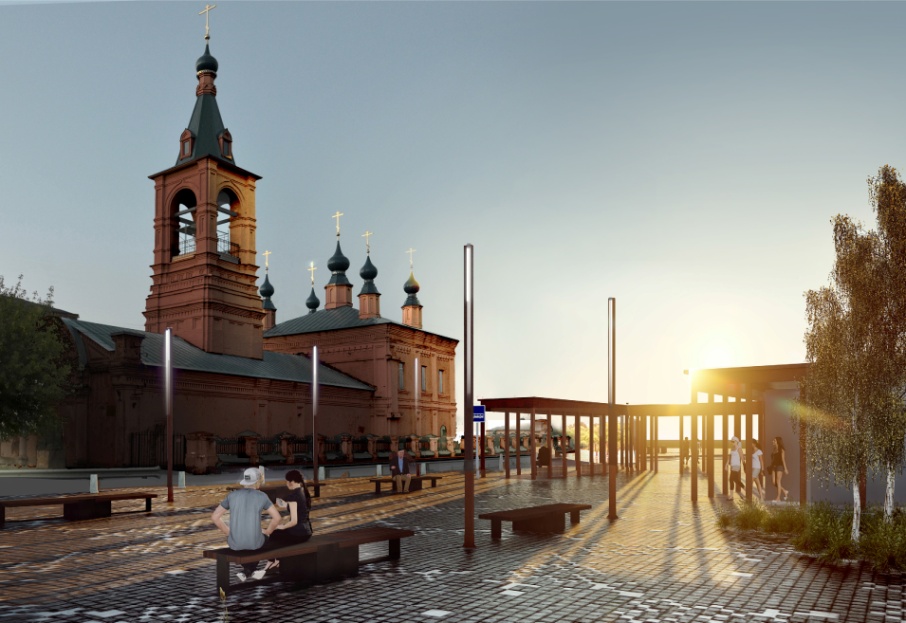 пл. Революции
Эскиз благоустройства. Ре-Школа
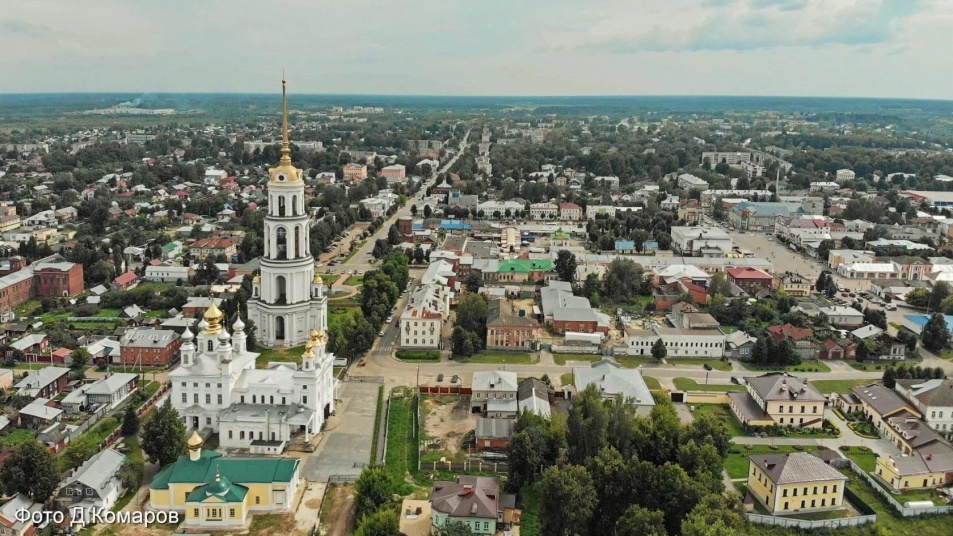 Шуя включена в проект 
«Комплексное развитие территории
и инфраструктуры малых исторических поселений» Правительства России
и Нового банка развития
ДОСТУПНОСТЬ И КАЧЕСТВО ОБРАЗОВАНИЯ
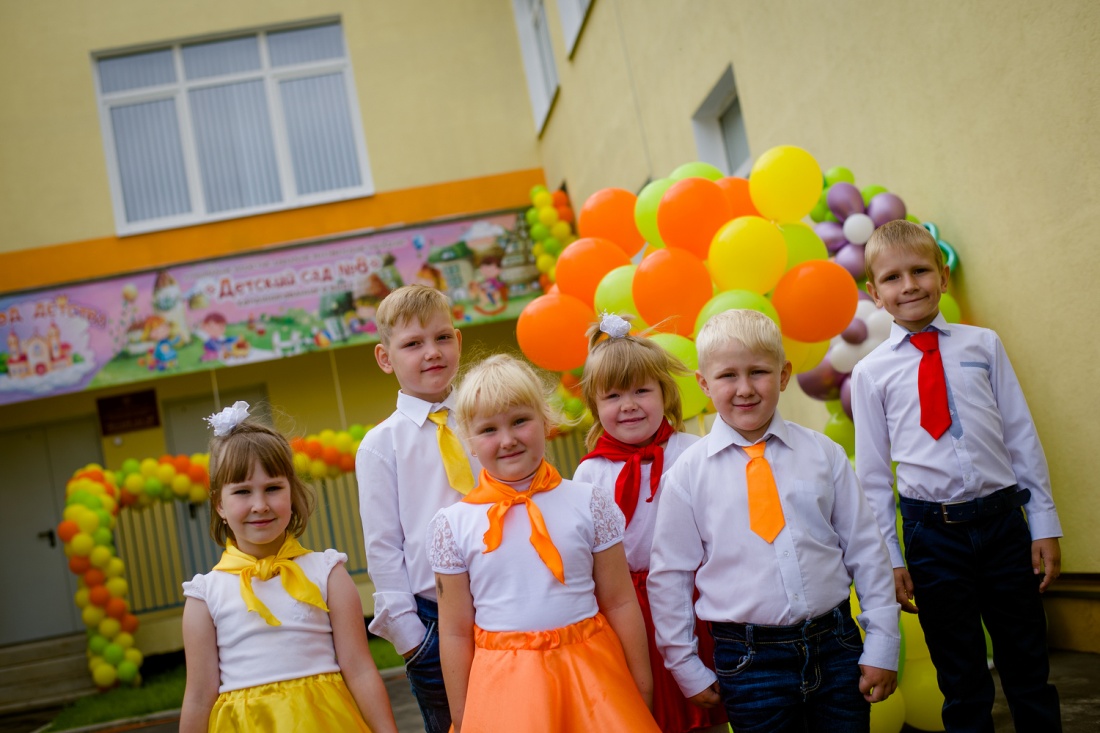 2 сентября в Шуе открылся новый
детский сад на 220 мест
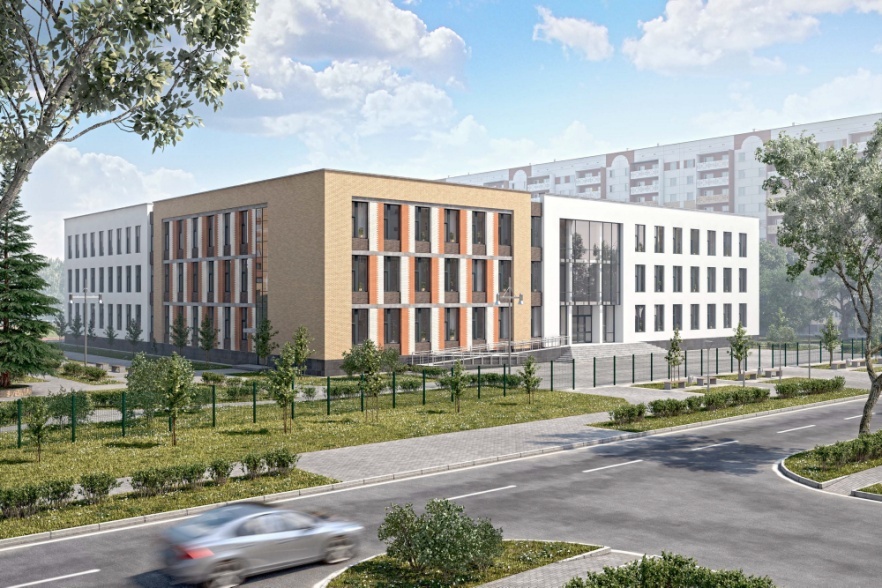 Проект строительства новой школы
ЗДОРОВОЕ НАСЕЛЕНИЕ
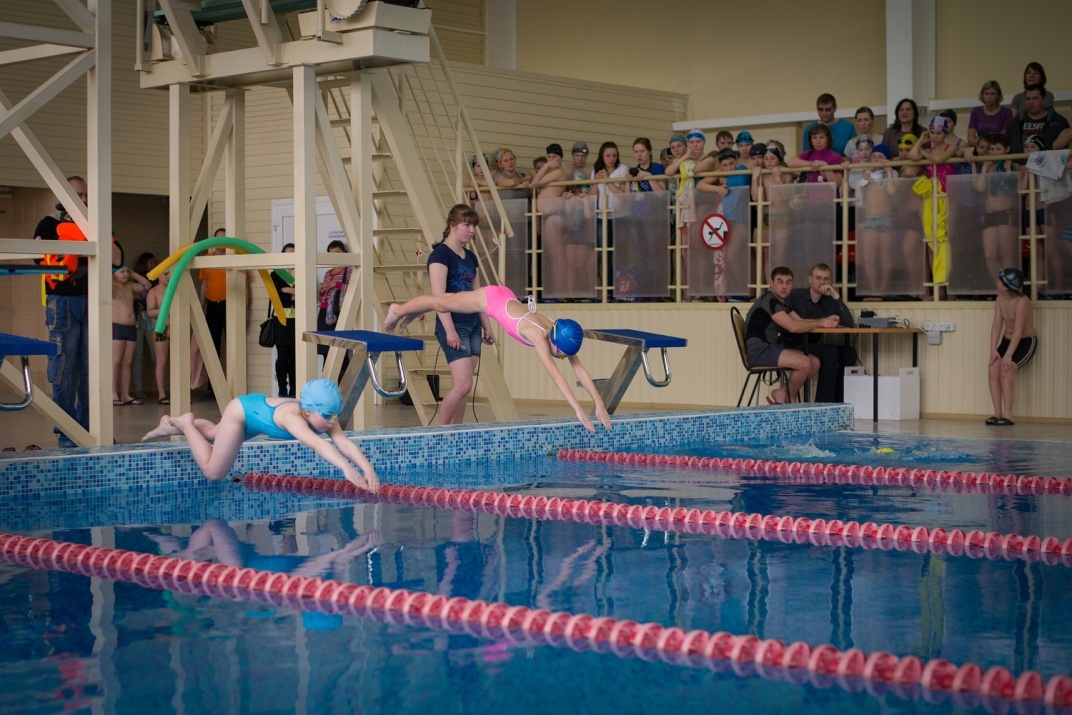 Соревнования в городском
плавательном бассейне
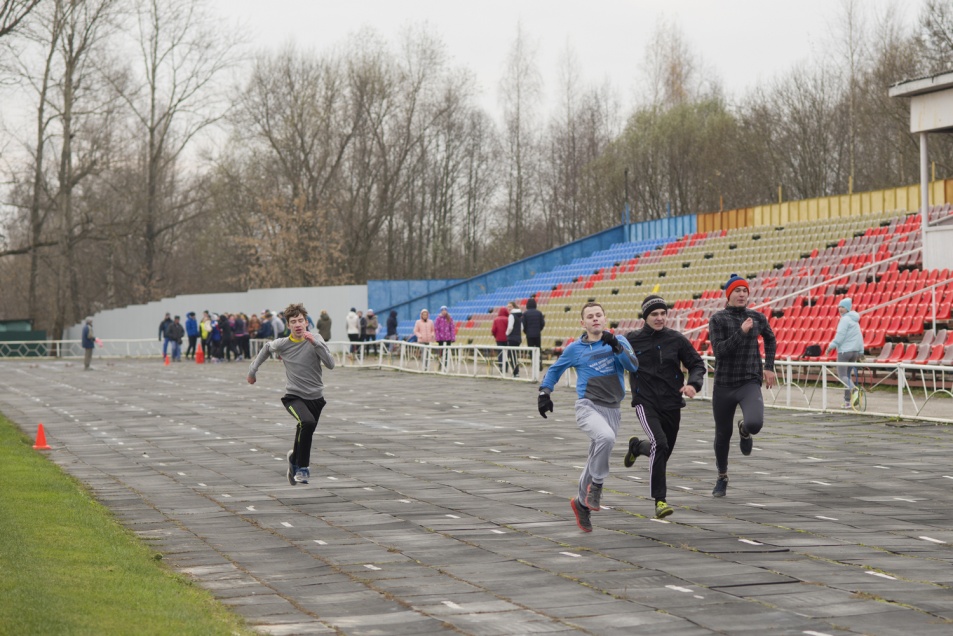 Мечта легкоатлетов Шуи – 
новая беговая дорожка
КУЛЬТУРА РОЖДАЕТСЯ В ПРОВИНЦИИ
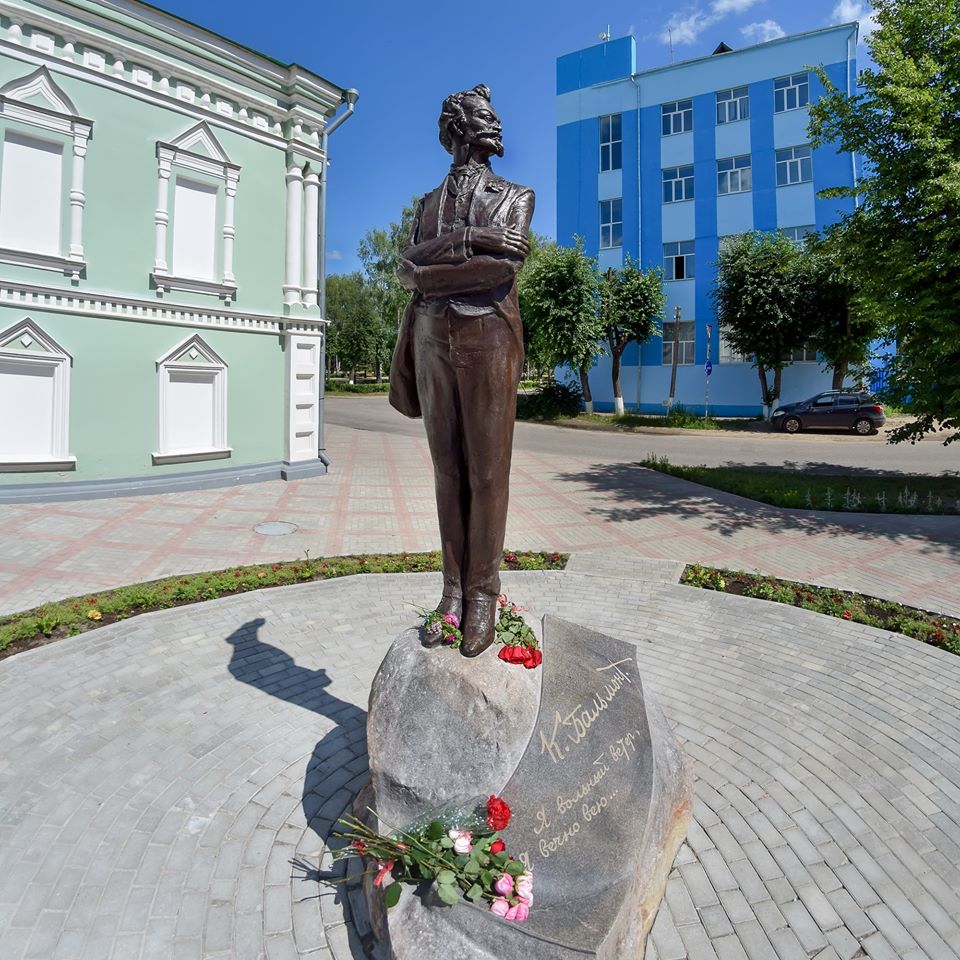 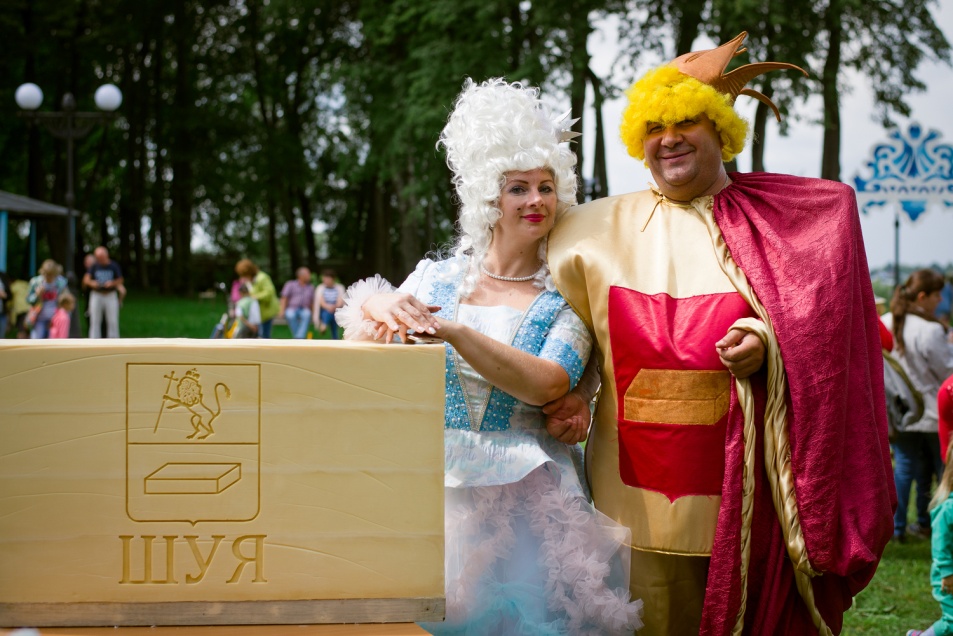 Фестиваль «Шуйское мыло»
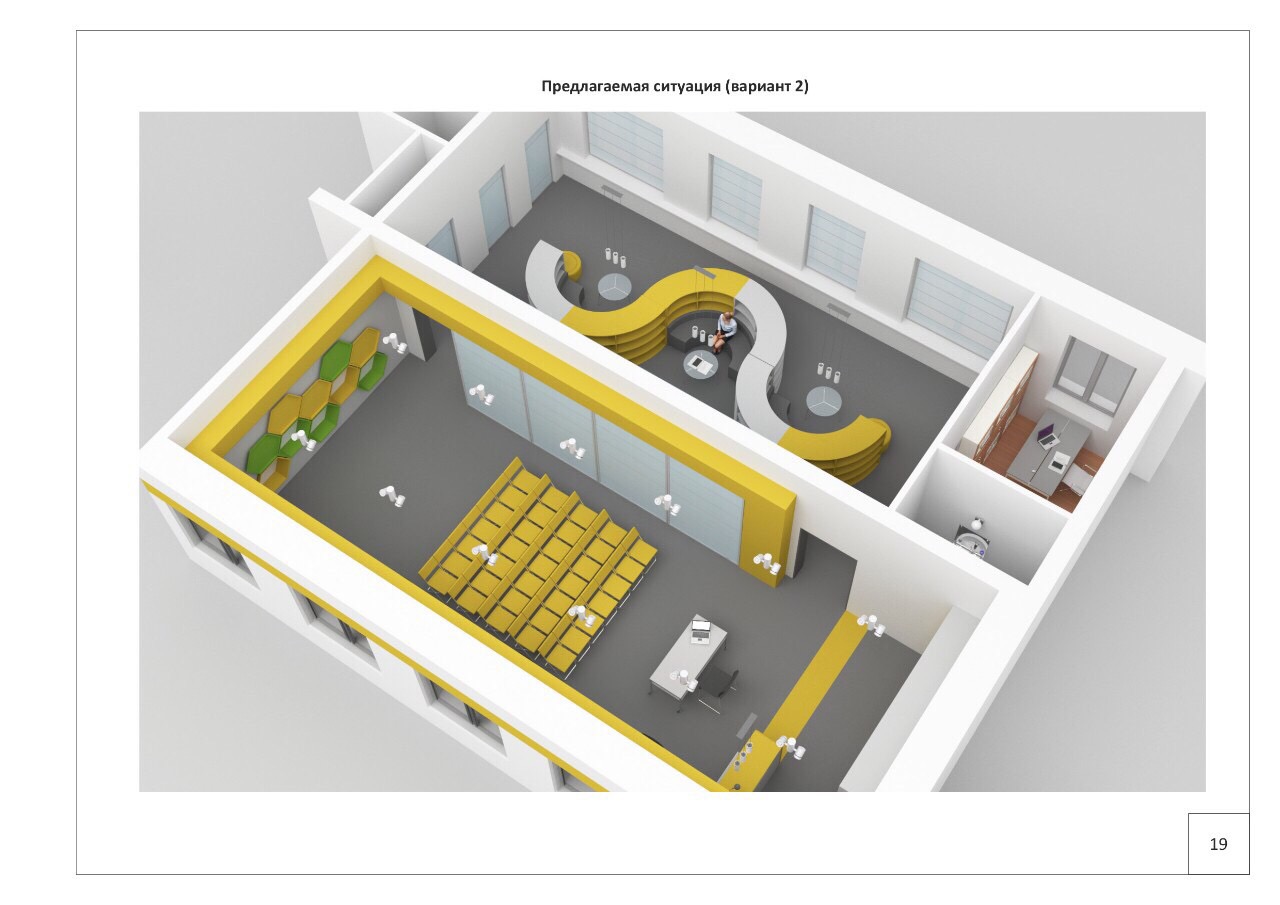 Первый в России памятник 
поэту Серебряного века
Константину Бальмонту
Проект модельной библиотеки
КОМАНДА – ВСЕ ГОРОДСКОЕ СООБЩЕСТВО
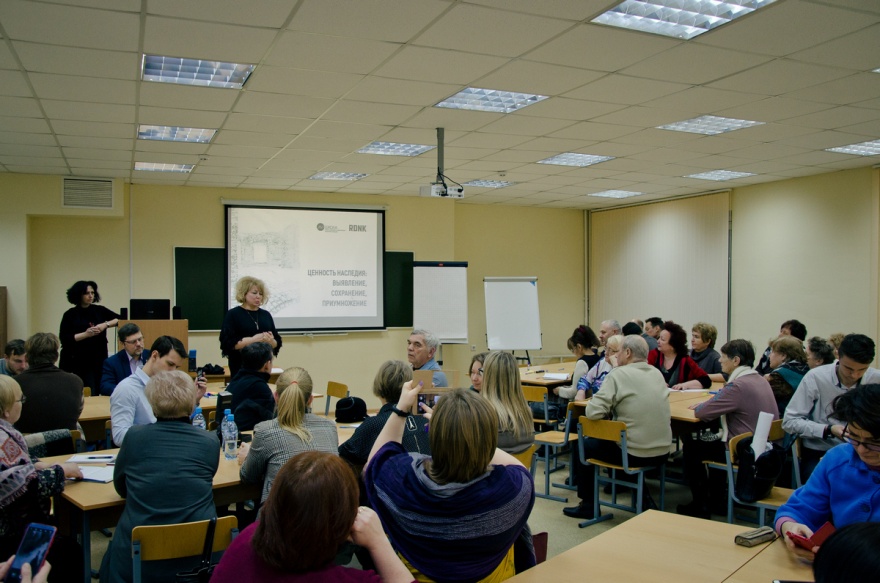 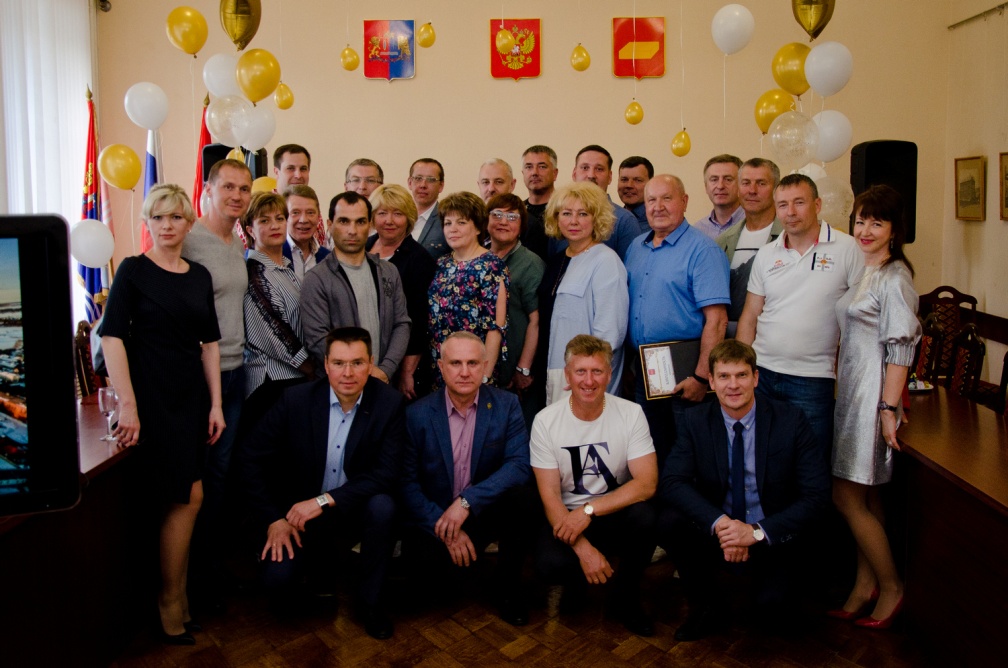 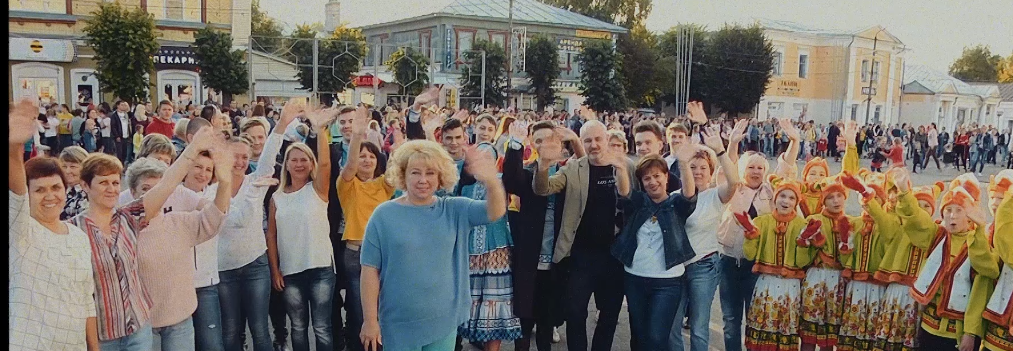 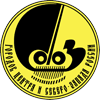 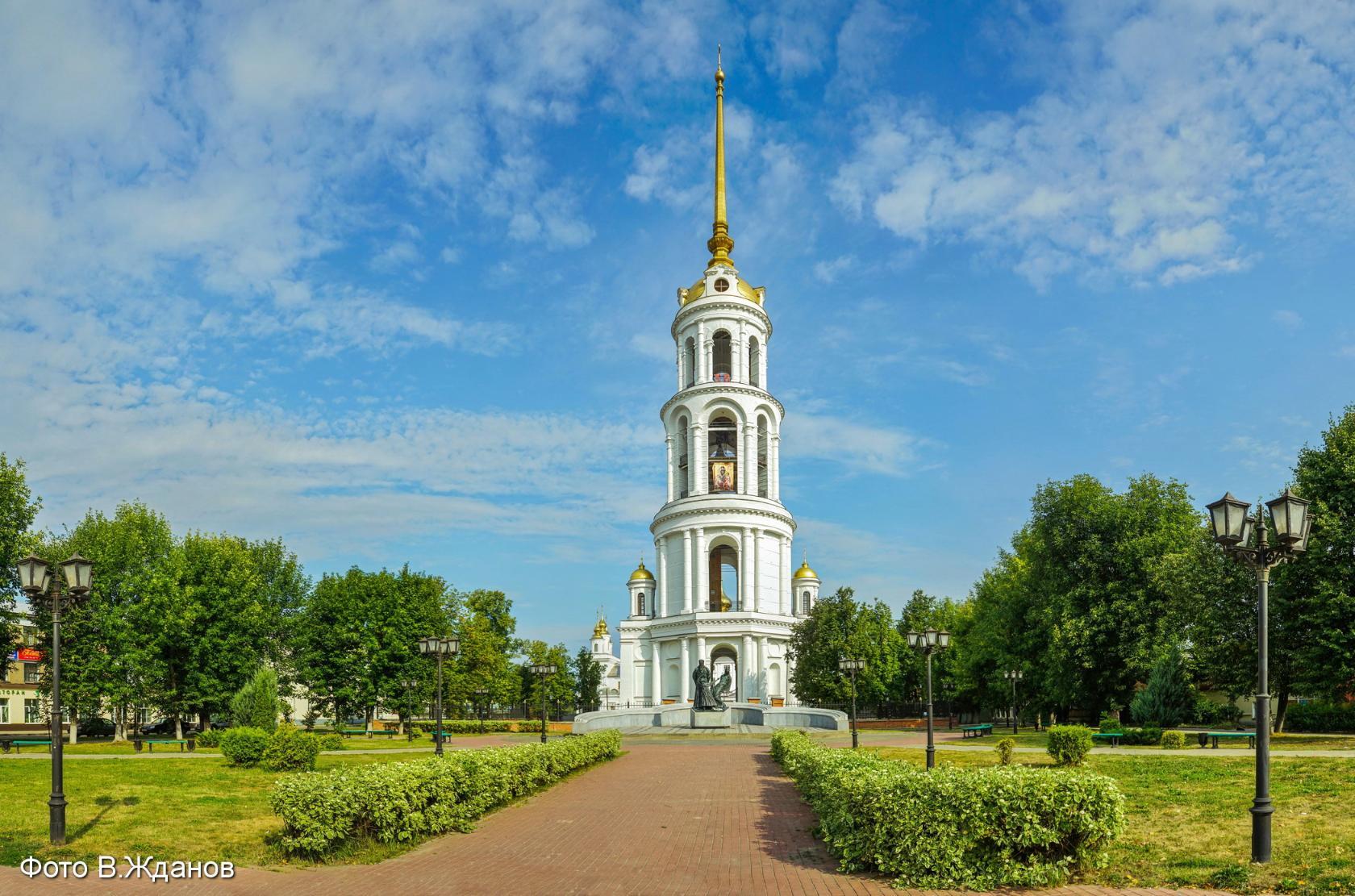 СПАСИБО ЗА ВНИМАНИЕ!